Skyline plot
Skyline plot
A method-of-moments estimate of a piecewise model 

effective population size through time
The classic skyline plot 

The generalized skyline plot
The classic skyline plot
the coalescent event  time
The classic skyline plot
The waiting times between coalsecent events
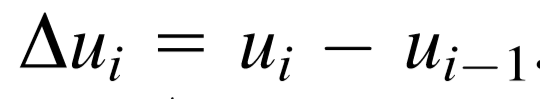 The classic skyline plot
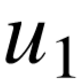 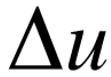 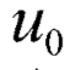 The classic skyline plot
The number of lineages
 K= {                                }
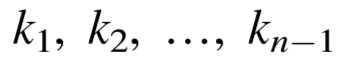 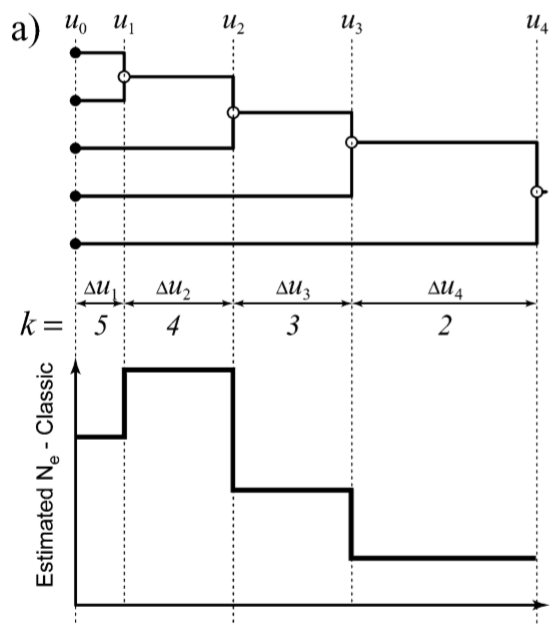 heterochronous genealogies have two types of intervals
Coalescent intervals
Sample intervals
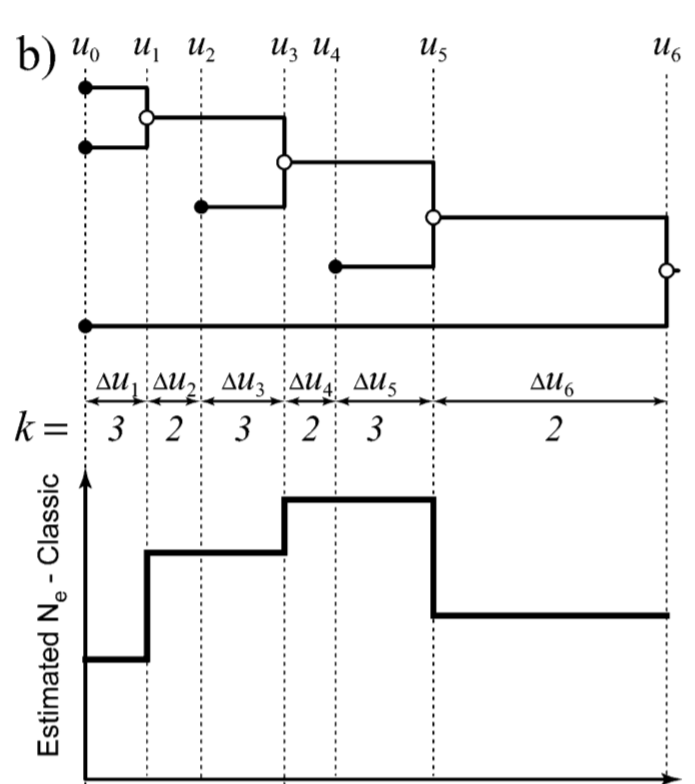 The generalized skyline plot
ordered subset of group sizes



 the group times  w
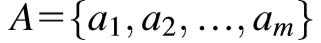 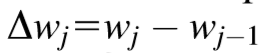 The generalized skyline plot
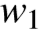 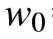 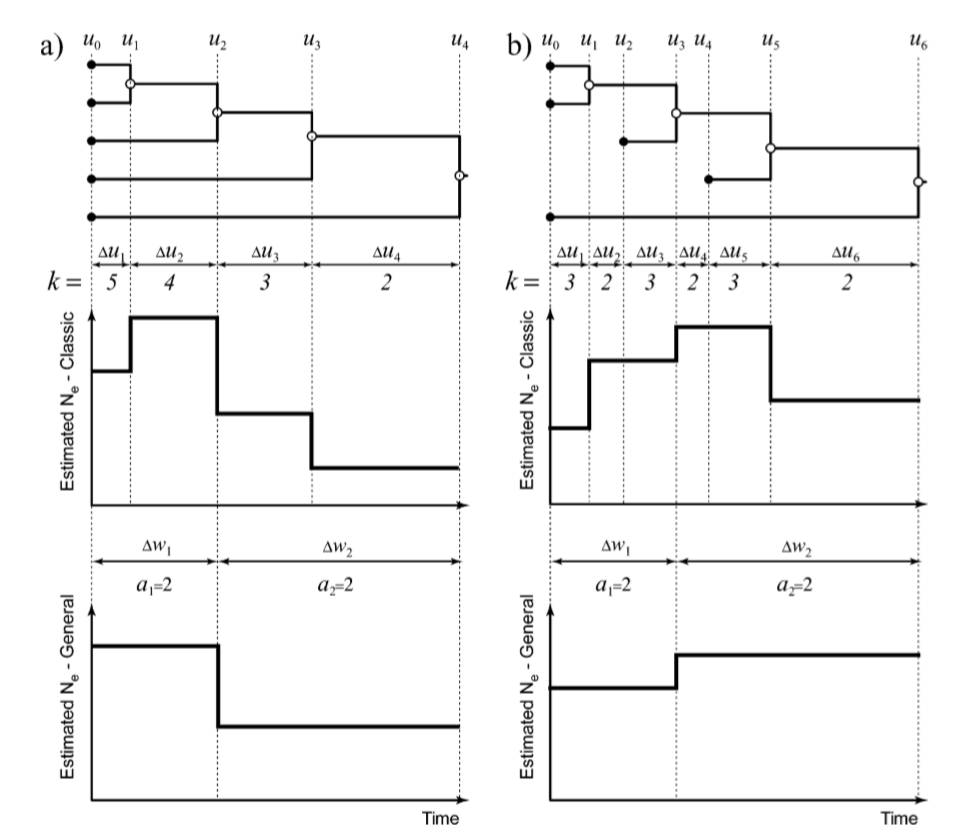 The skyline plot typically produces ‘‘noisy’’ plots that display the stochastic variability inherent in the coalescent process.
 To reduce this noise, the ‘‘generalized skyline plot’’ was developed.
https://taming-the-beast.org/tutorials/Skyline-plots/Skyline-plots.pdf
Thanks